…da dove tira la pioggia?
diritto degli altri
altri diritti
altri diritti
altri diritti
buon costume
Repressione dei reati
Limitatezza delle risorse
altri diritti
diritto degli altri
ordine pubblico
dignità e onore
diritto degli altri
altri diritti
diritto degli altri
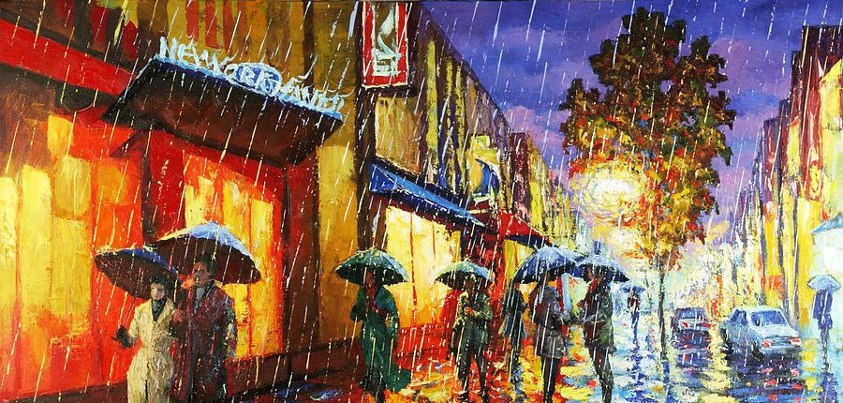 diritto degli altri
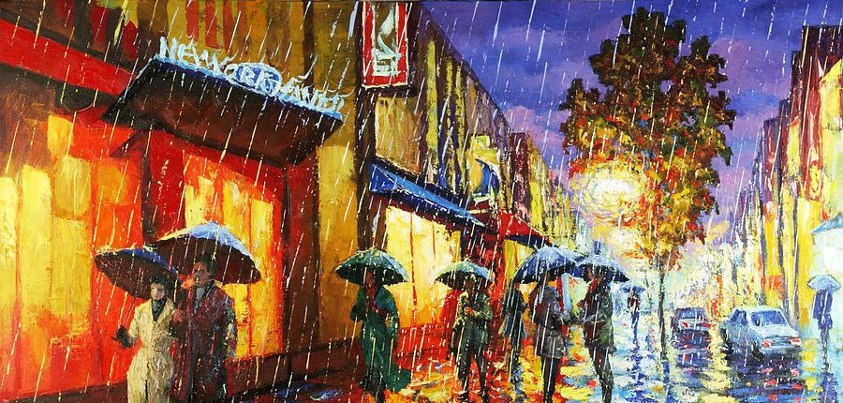 …venti costanti…
Repressione dei reati
Diritti della sfera individuale
ordine pubblico
buon costume
Diritti della sfera pubblica
Limitatezza delle risorse
Diritti “sociali”
Interesse generale
Diritti della sfera economica